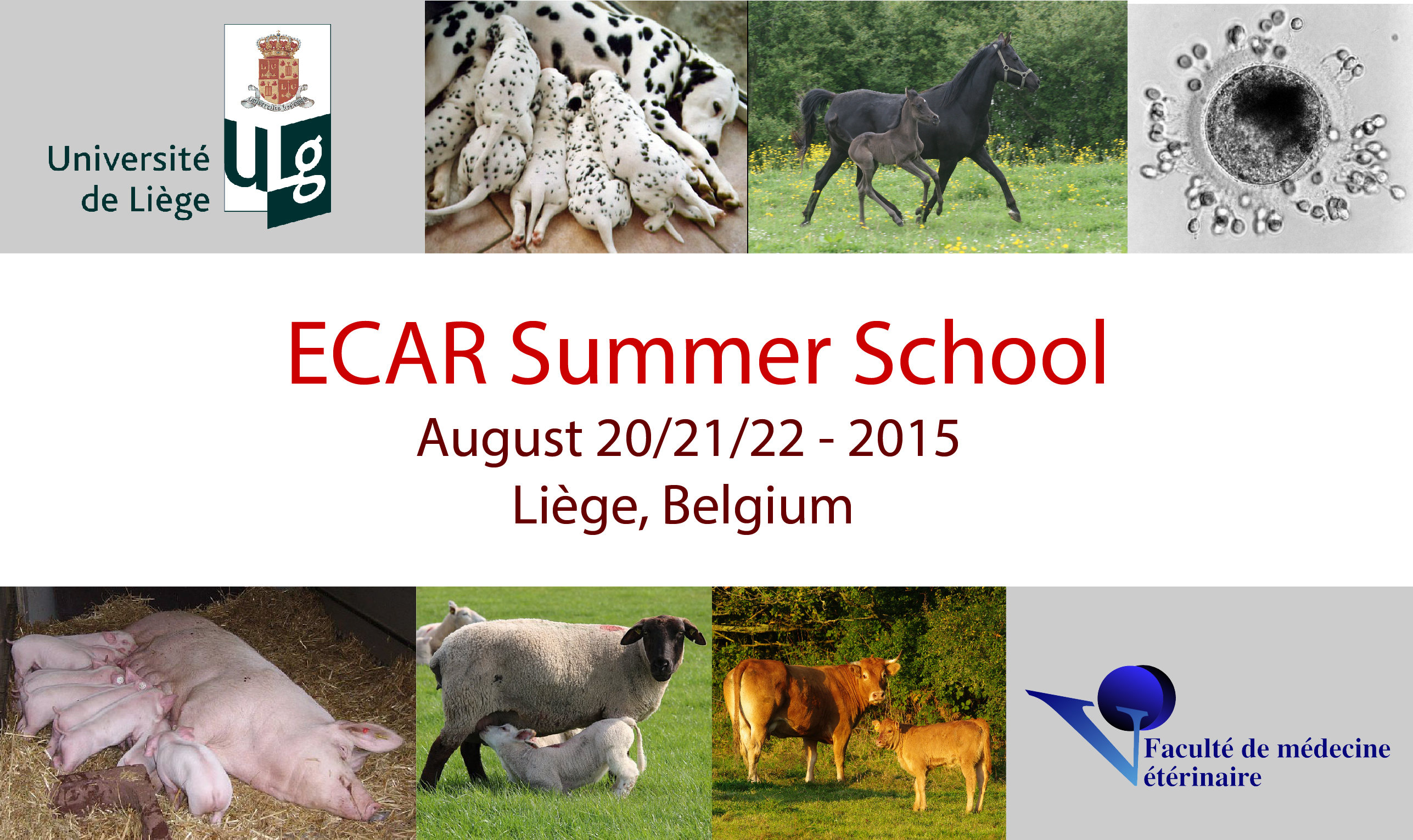 VENERAL DISEASESEQUINE
Jérôme PONTHIER
DVM, M. Sc., Ph. D., Diplomate ECAR
Bacteria
Taylorella equigentialis, Pseudomonas aeruginosa, Klebseilla pneumoniae, (Streptococcus equi equi = ?)
Pathogenesis & transmission:
Stallion: healthly carrier
Mare: endometritis (post-mating/post AI)
Chronical carriage & re-infection with clitoridal fossa 
Foal transmission during foaling (vaginal)
Taylorella equigenitalis
Bacteria
Diagnosis: general approach:
Stallion:
Swabs of:
Penis
Urethra
Semen
Ok, but multiple bacteria on it
Mare:
Swabs of:
Clitoridian sinuses
Endometrium
Bacteria
Treatment: general approach:
Stallion:
Local: 
Antiseptic washing
Antibiotic creams
Semen (AI prog) :
Extenders & AB
Density gradient centrifugations
Mare:
Uterine lavage & AB instillations
Antibiotic creams (clitoris)
Clitoridectomy
Taylorella equigenitalis
Diagnosis: legal prescription (UE & countries)
Stallion:
Swabs of:
Penis
Urethra
Urethra fossae
Semen
Mare:
Swabs (pediatric) of:
Clitoridian sinuses 
Cervix if not pregnant
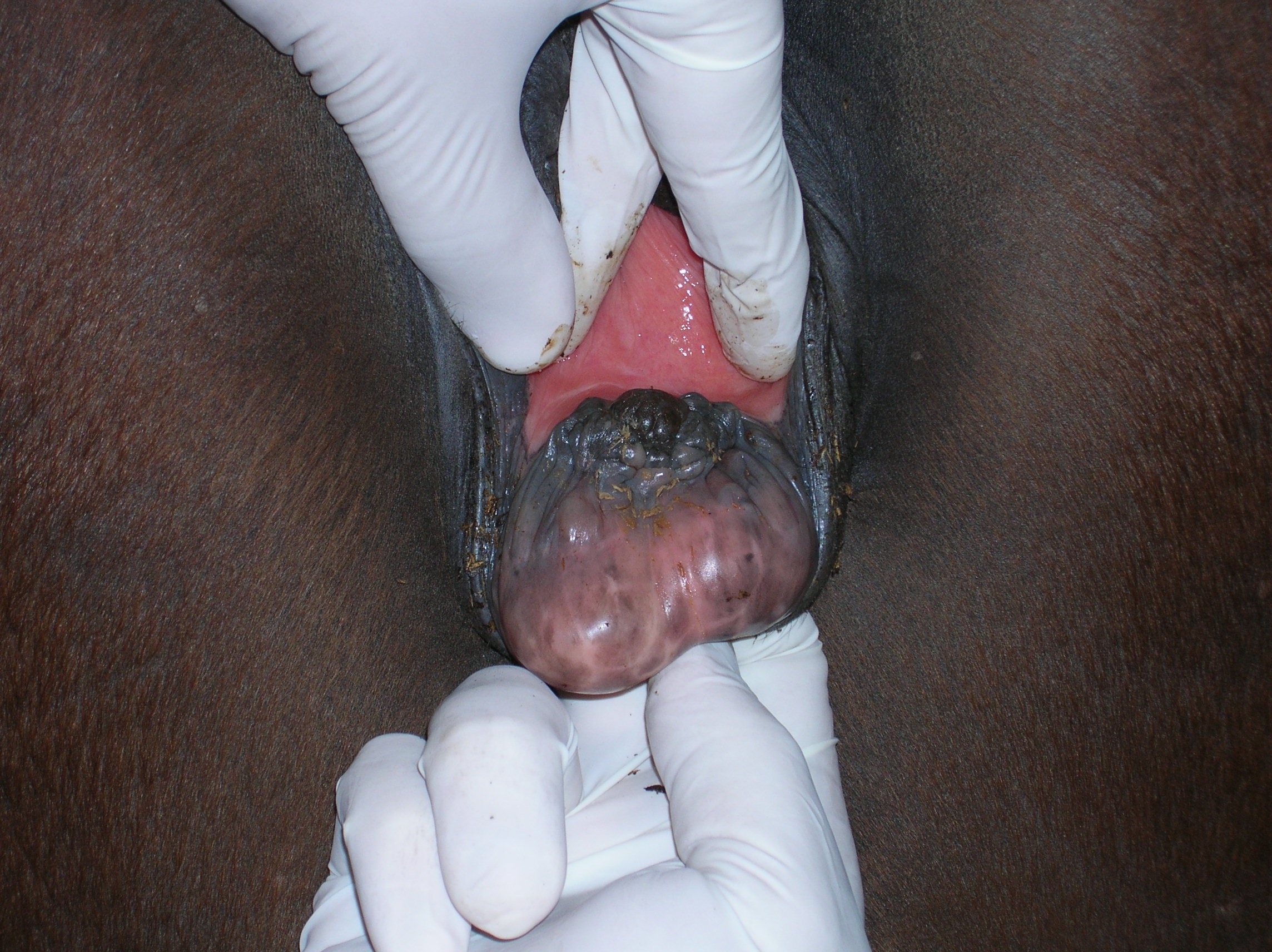 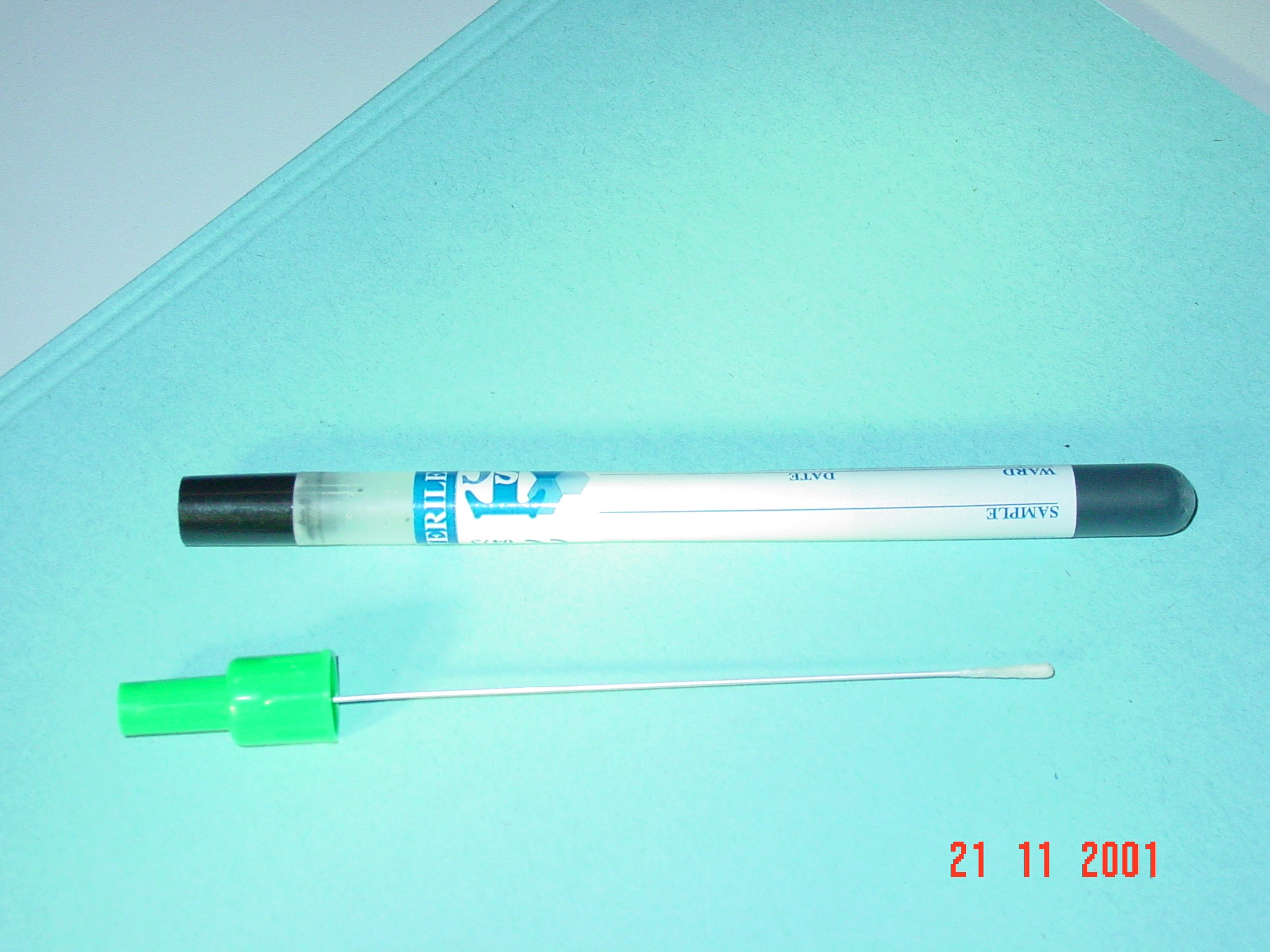 Taylorella equigenitalis
Diagnosis: processing of swabs:
Culture & bacteriology:
Sometimes numerous sets of swabs necessary to diagnose (UE: 2 at 7 days interval; USA: 3 within 14 days,…)
Transport to culture: <48h in Amies-charcoal medium
Culture medium & atmosphere: strictly regulated
Only accredited labs (check in your country)
PCR:
More sensitive (no need of numerous sets) ?
No transport considerations !
Not recognised by all countries/entities
Taylorella equigenitalis
Treatment: legal prescriptions (according countries):
Stallion:
Local: 
Antiseptic washing
Antibiotic creams
Semen (AI prog) :
Detection of carriers
Density gradient centrifugations (?)
Mare:
Clitoridectomy
Uterine lavage & AB instillations
Virus with legal obligations
Equine Infectious Anemia (EIA)
Retrovirus (lentivirus) like AIDs
Clinical signs: nothing > weight loss > severe debilitation > death
 platelets >  red cells & anemia
Diagnosis: 
Coggins (gel immuno diffusion) = legal way in UE
ELISA, PCR…
Transmission: veneral & vectors
Treatment: euthanasia decided by local authorities
Virus with legal obligations
Equine Viral Arteritis (EVA)
Arterivirus
Clinical signs: 
Low mortality & moderate morbidity
Oedema, watering
Abortion
Transmission: veneral & respiratory:
Specific case of stallions:
General symptoms with respiratory excretion > carrier with semen excretion
Virus with legal obligations
Equine Viral Arteritis (EVA)
Diagnosis
Mares: serology
Breeding stallions (UE approach):
Blood: serology
-
Semen:
Viral isolation
PCR
+
-
+
Virus with legal obligations
Equine Viral Arteritis (EVA)
Treatment & prevention:
Mares: symptomatic
Breeding stallions:
Re-assay in semen
Centrifugation with density gradeint media
Vaccination: available, but will become sero +
Epidemiological follow-up becomes impossible
Difficulties to export semen or horses (e.g.: South Africa)
Virus
Equine Herpes Virus 3: coital exenthema
Evolution: (sometimes also on the nose)
Transmission during breeding (mare – stallion)
After 1 week: vesicles of 2-3mm
After 2-7 weeks: vesicle dry & exsude serum that form crusts
Crusts fall & small ulcers appears
Ulcers heals but small unpigmented points remain for long time 
Diagnosis: tyical lesions, serologic studies (?), viral isolation on lesions (?)
Virus
Equine Herpes Virus 3: coital exenthema
Treatment: Local AB cream to help healing of ulcers
Prevention: 
Prevent contact between animals during 3 weeks (however, stallions will refuse to breed: dolor)
After infection, animal is resistant durin g at last 1 year.
Virus
Equine Herpes Virus 1&4:
EHV1: abortion & neurological
EHV4: respiratory
For inside UE exportation, breeding animals should be vaccinated (first > second > every six month)
Veneral transmission = ? (see isolation in equine semen)
VENERAL DISEASESEq01
Which of the following agent has legal implications for exportation within the UE?
EHV3
Streptococcus equi equi
EHV1
Pseudomonas aeruginosa
None
All
VENERAL DISEASESEq01
Which of the following agent has legal implications for exportation within the UE?
EHV3
Streptococcus equi equi
EHV1
Pseudomonas aeruginosa
None
All